Espaces 
fait par Antoine
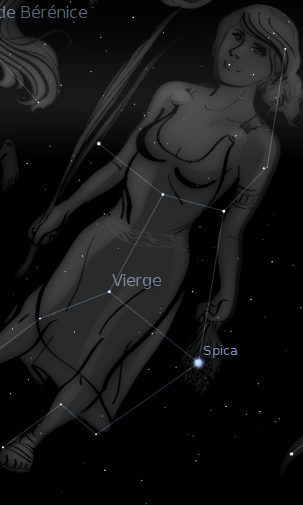 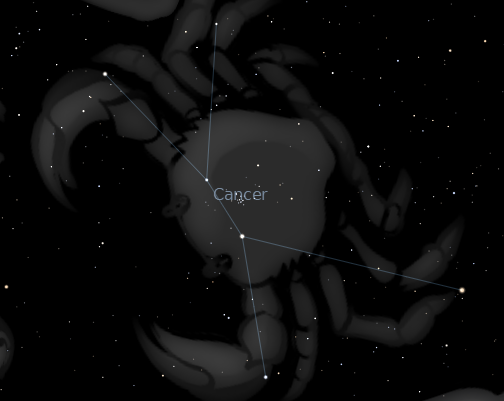 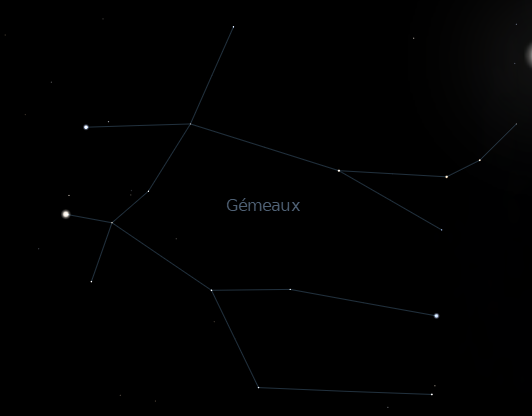 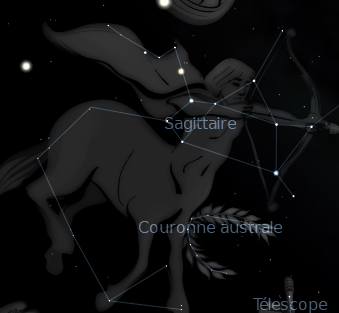 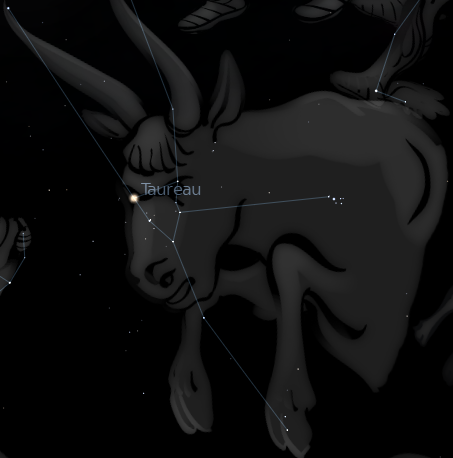 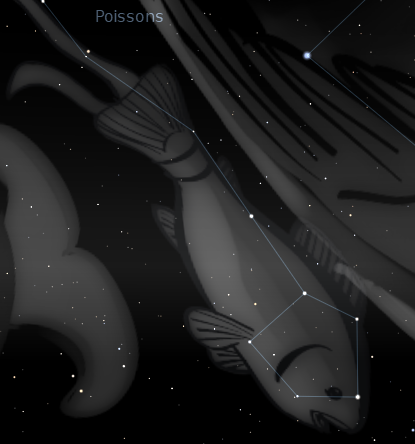 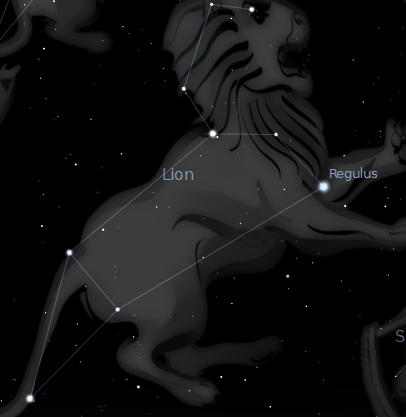 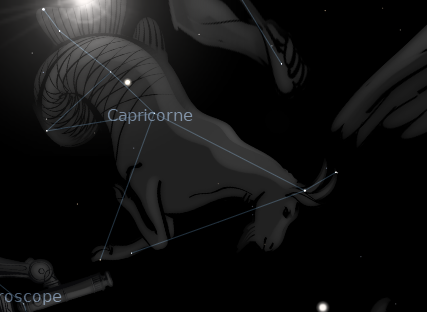 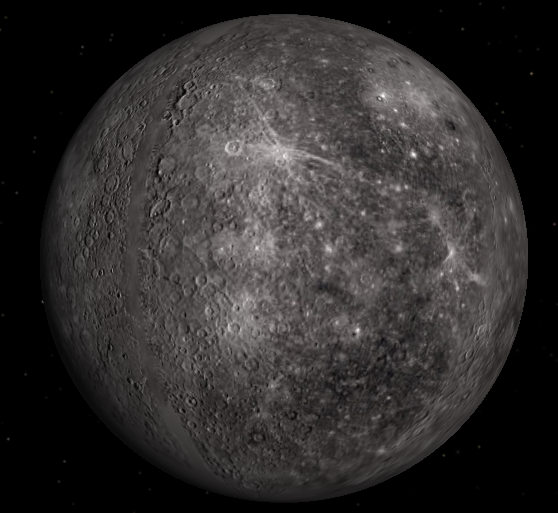 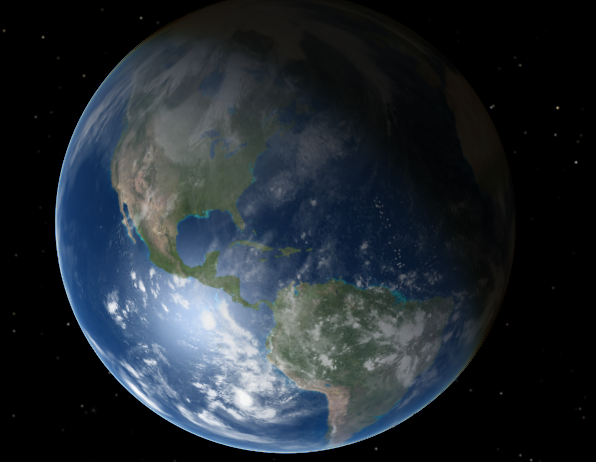 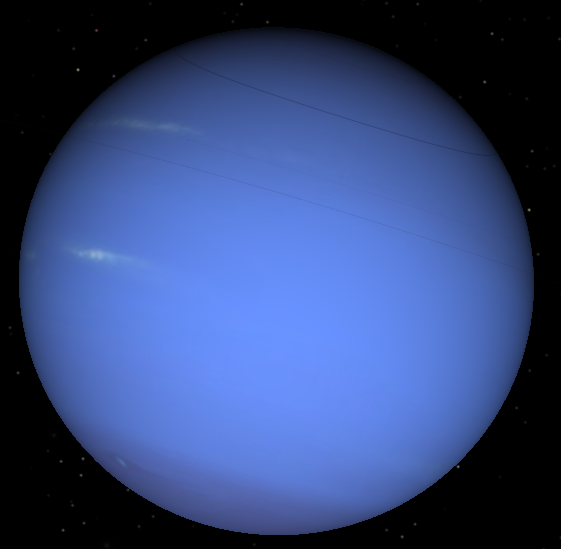 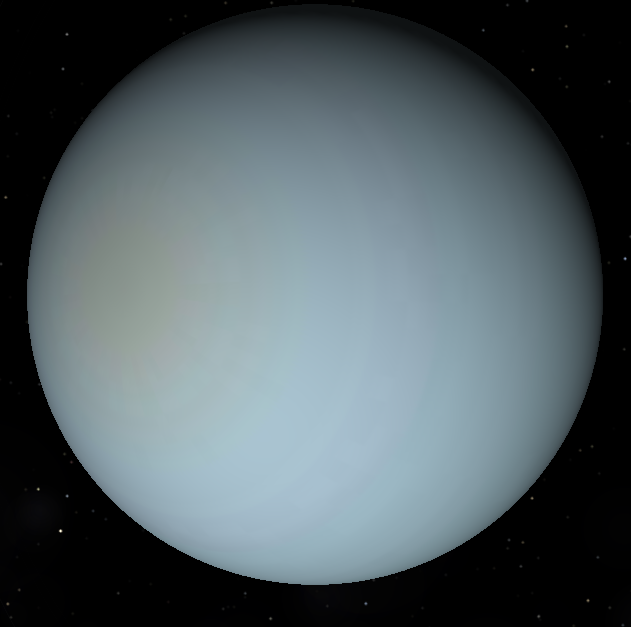 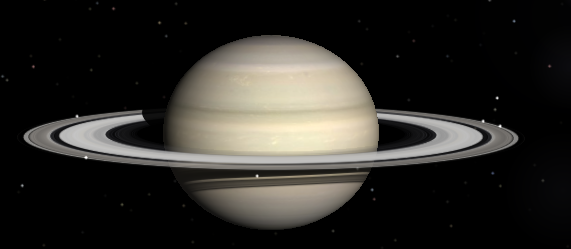 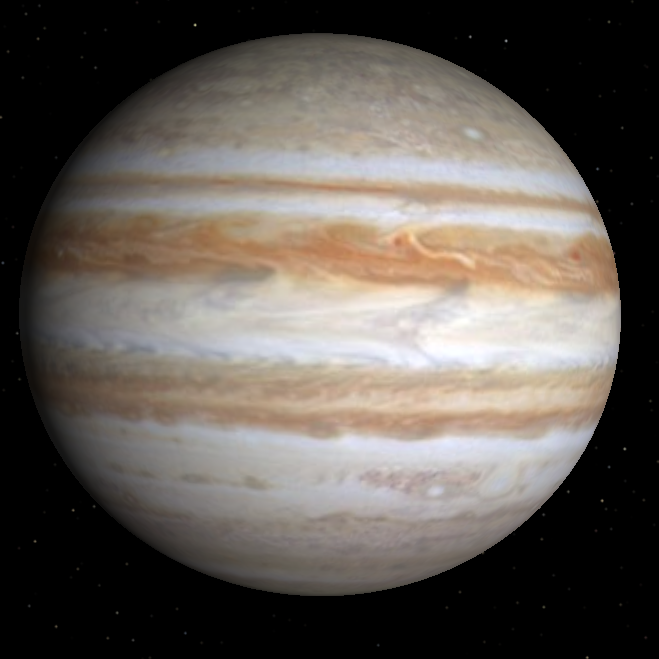 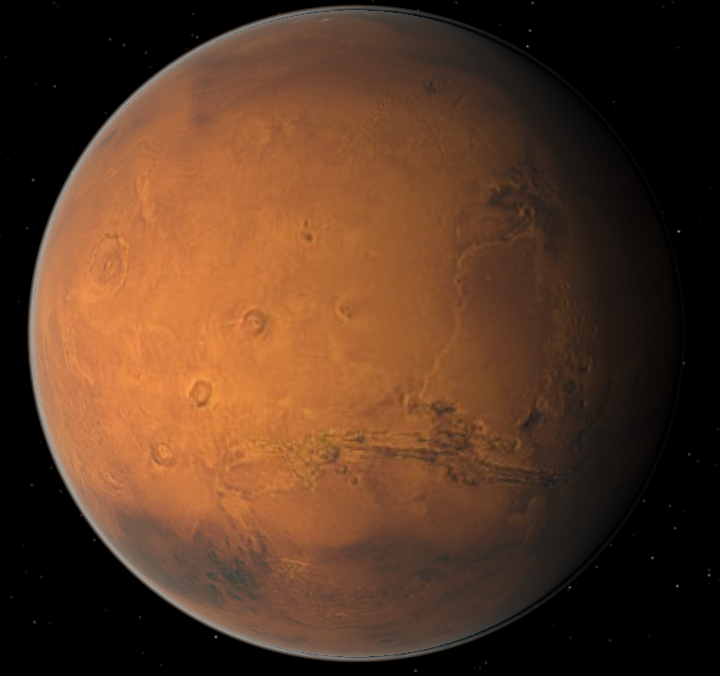 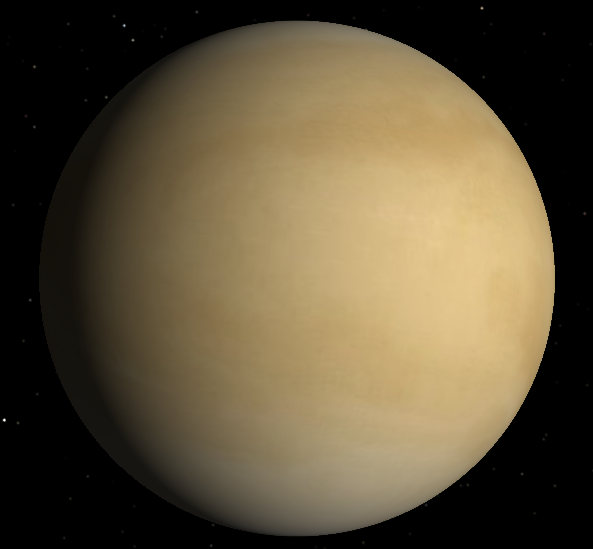 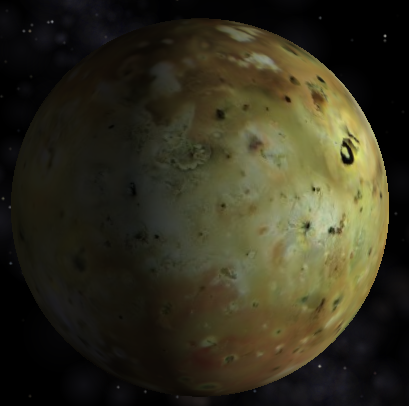 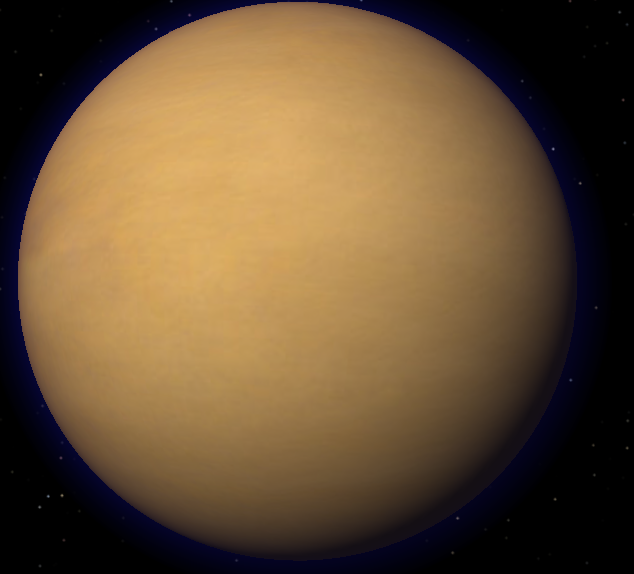 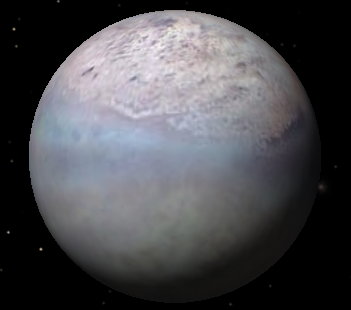 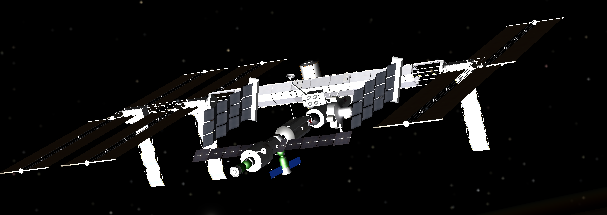